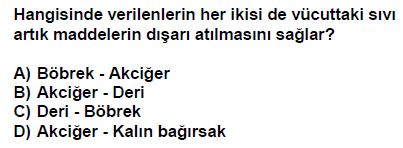 1999  DPY
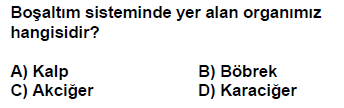 2000  DPY
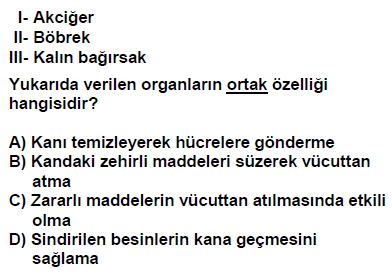 2006  DPY
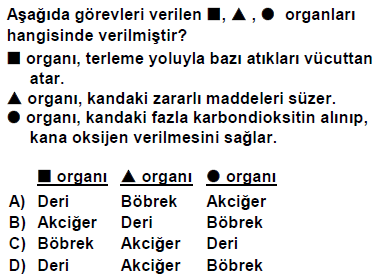 2007  DPY
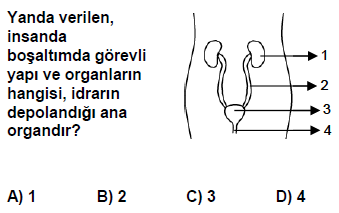 2008  DPY
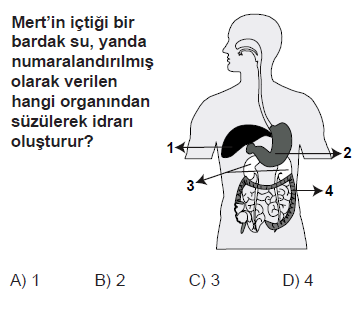 2009  PYBS
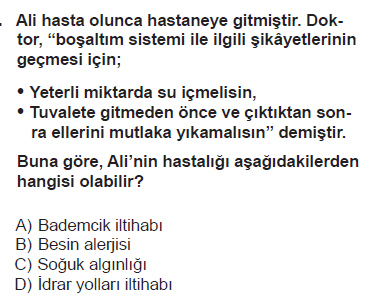 2010  PYBS
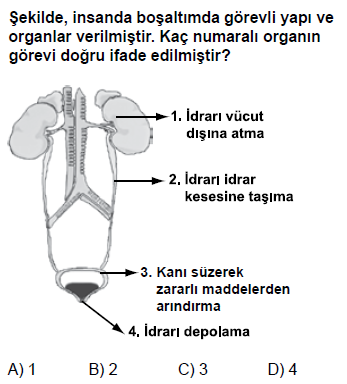 2011  PYBS
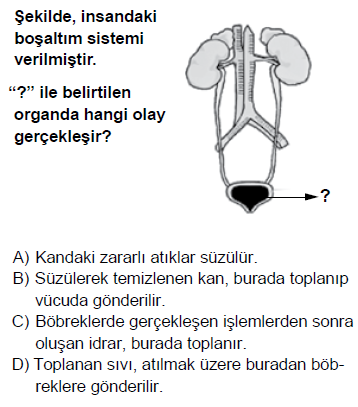 2012  PYBS
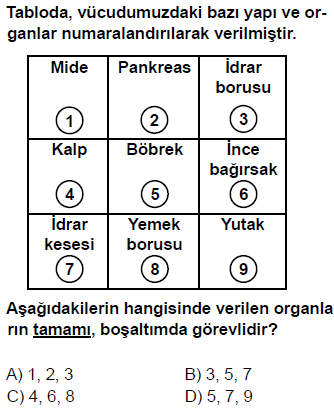 2013  PYBS
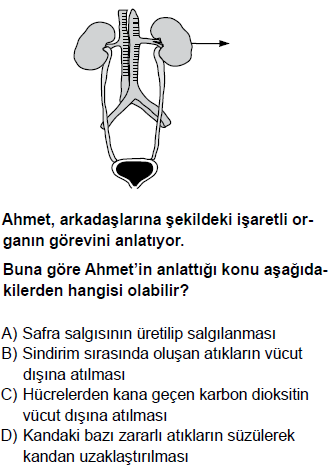 2014  PYBS
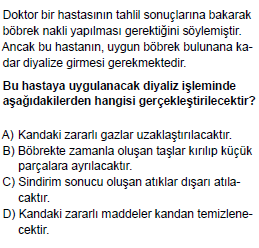 2015  PYBS
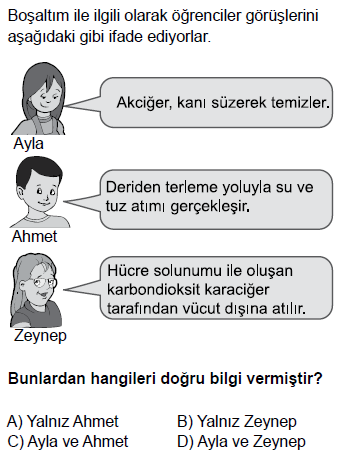 2016  PYBS
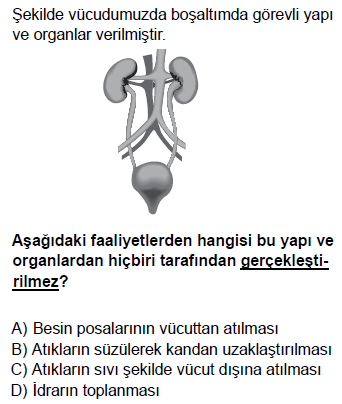 2016  PYBS
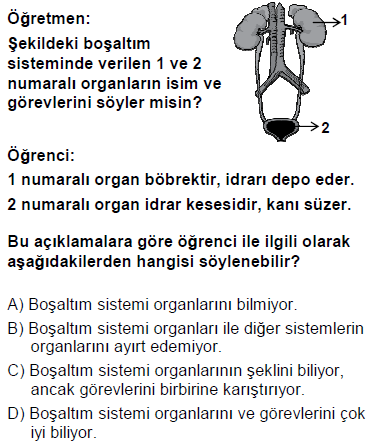 2008  SBS 7
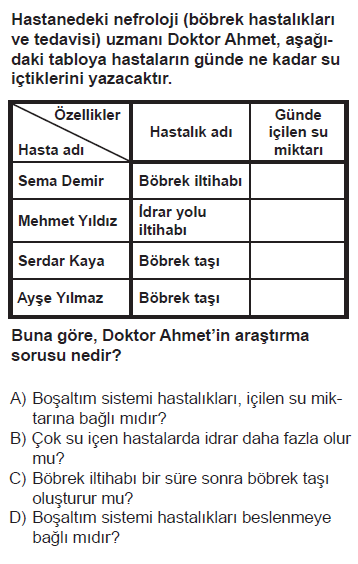 2008  SBS 7
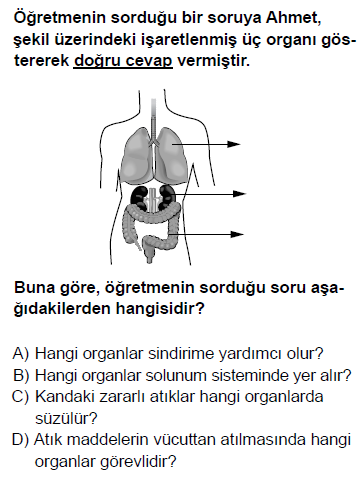 2012 PYBS 7
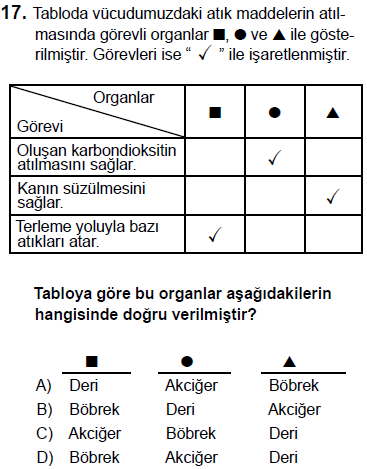 2015 PYBS 7
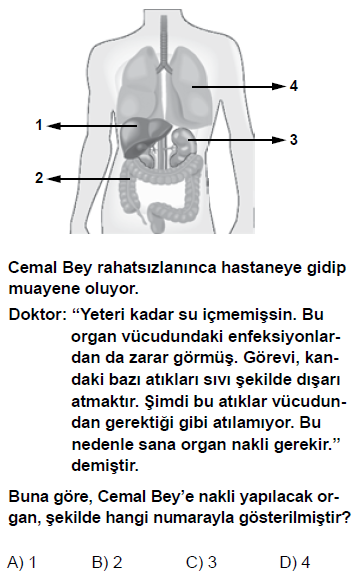 2013 PYBS 7
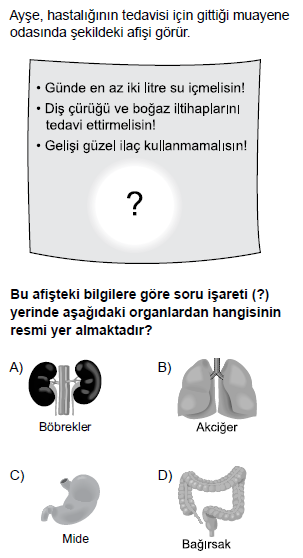 2016 PYBS 7